Osteoporose
Welkom
Osteoporose
Programma

Osteoporose Kennis Quiz
Introductie osteoporose
Risicofactoren 
Pauze
Preventie
Behandeling
Nabespreken Osteoporose Kennis Quiz

Evaluatie
Wat is osteoporose precies?
Osteoporose Kennis Quiz
Osteoporose = botontkalking
Oorzaak:
botmassa neemt af
botstevigheid neemt af

Gevolg:
bot wordt bros (poreus)
daardoor meer kans op botbreuk
Osteoporose = niet hetzelfde als artrose
Artrose =
Slijtage van het kraakbeen in de gewrichten
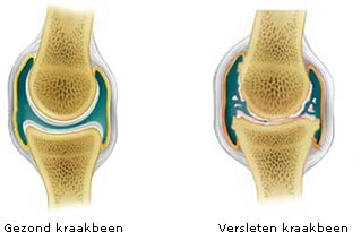 Osteoporose: Enkele cijfers
148.000 mensen met osteoporose in Nederland (RIVM, op basis van huisartsenregistraties,  2007)

onderschatting

Er zijn mogelijk 850.000 mensen met osteoporose in Nederland (RIVM 2015)

Wereldwijd krijgt één op de drie vrouwen en één op de zeven mannen boven de 60 jaar osteoporose (osteoporosestichting)
Osteoporose: Enkele cijfers
70% van de mensen met osteoporose weet niet dat zij dit hebben.
jaarlijks breken ruim 85.000 mensen boven de 55 jaar een bot als gevolg van botontkalking (CBO en Prismant)
Ontstaan van osteoporose wordt bepaald door:
maximale dichtheid van het bot (= Piekbotmassa)

snelheid van de botafbraak

leeftijd waarop botafbraak begint
Botdichtheid
1% afname per jaar vanaf 45 jarige leeftijd

bij vrouwen tussen 50-60 jaar 3% afname per jaar
Geslacht en botdichtheid
Vrouwen bereiken eerder de grens waarop zij de kans lopen botten te breken door  osteoporose.
	Dat komt omdat mannen tijdens de jeugd meer botmassa opbouwen en tijdens het ouder worden minder botdichtheid verliezen.
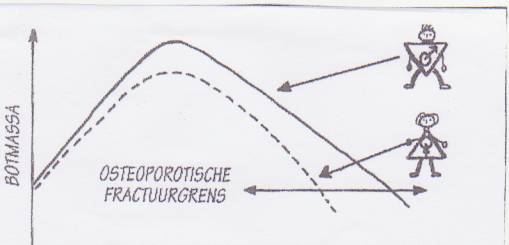 Botten
gezond bot



osteoporose
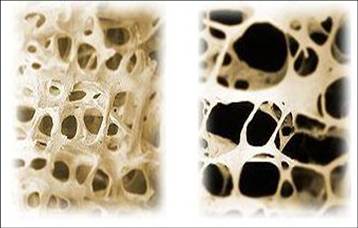 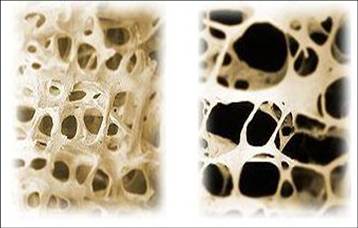 Wervelkolom
Diagnose
Duidelijk beeld (lichaamshouding)

Röntgenfoto

DEXA-metingen (dichtheid bot)
Lichaamslengte en lichaamshouding
40              60           70
Symptomen van botontkalking
In eerste stadium:
geen klachten 

Later:
pijn
krimpen
kromme, holle rug
botbreuk
Niet te beïnvloeden risicofactoren:
leeftijd
geslacht
huidskleur
erfelijke factoren
chronische ziekten
geneesmiddelen
Te beïnvloeden risicofactoren:
weinig beweging
onvoldoende buitenlucht (vitamine D)
laag lichaamsgewicht
voedingspatroon (calcium, vitamine D)
roken en alcoholgebruik
alcohol-zout-en koffiegebruik
Invloed van vrouwelijke hormonen:
Tekort aan oestrogenen bij:
(vroege) overgang
onregelmatige menstruatie
anorexia nervosa (eetstoornis)
topsport

Aanvulling mogelijk in overleg met arts
Osteoporose
Test

‘Hoe groot is mijn kans op Osteoporose’
Pauze
Voorkomen van osteoporose:
lichaamsbeweging
voedingsadviezen
Regelmatige lichaamsbeweging
Op jonge leeftijd: 
geeft een sterk skelet

Op oudere leeftijd: 
botafbraak gaat minder snel
behoud lichaamscoördinatie (minder kans op vallen)
Algemene beweegrichtlijn:
begin met 5 minuten per dag

bouw dit op tot 2,5 uur per week, verspreid over meerdere dagen. Iedere 5 minuten telt mee

bijvoorbeeld wandelen, ochtendgymnastiek
andere mogelijkheden zijn: balsporten, het huishouden of tuinieren, zwemmen en fietsen.
Specifiek bewegingsadvies bij osteoporose
Doe gewichtsdragende activiteiten zoals:
Traplopen, tennissen, dansen, wandelen
6x per dag kortdurend touwtje springen (6 x 10 seconden verdeeld over de dag)

Spierkracht versterken (tegen vallen)
Voeding en leefstijl
goede en gevarieerde voeding;
voldoende calcium (melkproducten, groente, noten en peulvruchten);
voldoende vitamine D; 
matig met alcohol, zout en koffie;
niet roken.
Hoe krijgt u voldoende calcium binnen per dag?
2-3 porties melkproducten en
1-2 plakken kaas

Groenten, noten, peulvruchten
Calciumtabletten, vraag uw huisarts
Hoeveel vitamine D heeft u nodig per dag?
Vitamine D
zonlicht;
vette vis, vlees;
boter, margarine, halvarine
Kortom, voorkomen is beter dan genezen
voldoende calcium;
voldoende buitenlucht (vitamine D);
voldoende beweging;
normaal lichaamsgewicht
Met osteoporose
Extra kans op botbreuken dus:
Zorg dat u niet valt

Neem maatregelen in en om uw huis
Zorg ervoor dat u niet valt.
Oefeningen zijn belangrijk:

Voor een goed evenwichtsgevoel
Voor een goede coördinatie
Om spierkracht te behouden
Voorbeeld: versterken van de beenspieren
Behandeling
pijnbestrijding 
botverlies tegengaan
Pijnbestrijding
Botpijn
Spierpijn
Pijn door botbreuken
Pijn door inzakking wervels
Osteoporose
Mogelijkheden van pijnbestrijding

medicijnen
fysio- of oefentherapie
ergotherapie
versterken van de wervels
psychologische behandelingen
pijnblokkade
korset
Verder botverlies tegengaan
Calcium en vitamine D aanvulling
Serm – na de overgang (lijkt op vrouwelijk hormoon)
Medicijnen die: 
 – botafbraak remmen
– botdichtheid iets groter maken
Nabespreken van de
 ‘Osteoporose Kennis Quiz’
Osteoporose
Evaluatie en afsluiting
Bedankt voor uw aandacht